Chapter 2, Part 1: An interpreter architecture for C-like languages
Xinming (Simon) Ou
CIS 505: Programming Languages
Kansas State University
Fall 2010
1
Pointers and Left Value
The meaning of a variable is slightly different when it is at the left-hand side of an assignment and when it is at the right-hand side.
e.g.   y = x + 3
A pointer variable explicitly represents a location in memory.
e.g.  z = &y                       #called “referencing”
           *z = x + 3                   #called “de-referencing”
The left-hand side of an assignment could be either a variable, or the (possibly multiple) de-referencing of a pointer variable
2
[Speaker Notes: *z = x + 3 is equivalent to y = x + 3]
Grammar of a C-like language
P : Program                                            L : LefthandSide
CL : CommandList
C : Command
E : Expression
I : Variable
N : Numeral

P ::=  CL
CL ::= C  |  C ; CL
C ::=  L = E  |  while E : C end  |  print L  | 
E ::=  N  |  ( E1 + E2 )  |  L  |  & L
L ::=  I  |  * L
N ::=  string of digits
I ::=  strings of letters, not including the keywords
3
How to interpret this language?
The environment maps variable names to memory locations
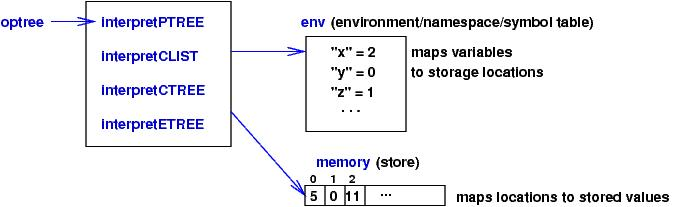 y = 5 ;
z = 0 ;
x = (6 + y)
y = 5 ;
z = &y ;   
x = (6 + *z)
Memory maps locations to values stored at the location
4
Operator Tree Syntax
PTREE ::=  [ CTREE+ ]
           where  CTREE+  means  one or more CTREEs
CTREE ::=  ["=", LTREE, ETREE]  
                | ["while", ETREE, CLIST]  
                | ["print", VAR]
ETREE ::=  NUM  |  ["+", ETREE, ETREE]  
                | ["&", LTREE]  |  LTREE
LTREE ::=  VAR  |  ["*", LTREE]
NUM ::=  string of digits
VAR ::=  string of letters but not "while" or "print" or "end"
5
Exercises
Please show the result of interpreting the following programs:
x = 3

x = 2;  p = &x;  y = *p

x = 1;  p = &x;  *p = 2

x = 0;  y = (6 + &x);  *x = 999;  print y

x = 0;  y = (6 + &x);  *y = 999;  print y
6
Adding Declarations
Why declaration is needed
Make sure any variable used is “allocated”
Mark the “type” of a variable so that programming mistakes can be caught earlier
Type information
Explains the nature of the data manipulated by the program
Associated with declarations
“Type check” can be performed during translation/interpretation
7
The C-like language with declaration
P : Program                                            D : Declaration
CL : CommandList                                 L : LefthandSide
C : Command
E : Expression
I : Variable
N : Numeral

P ::=  CL
CL ::= C  |  C ; CL
C ::=  L = E  |  while E : C end  |  print L  |  declare I : T
T ::=  int  |  * T
E ::=  N  |  ( E1 + E2 )  |  L  |  & L
L ::=  I  |  * L
N ::=  string of digits
I ::=  strings of letters, not including the keywords,  while,  print
8
Exercise: extend the abstract syntax with variable declarations
PTREE ::=  [ CTREE+ ]
           where  CTREE+  means  one or more CTREEs
CTREE ::=  ["=", LTREE, ETREE]  
                | ["while", ETREE, CLIST]  
                | ["print", VAR]
ETREE ::=  NUM  |  ["+", ETREE, ETREE]  
                | ["&", LTREE]  |  LTREE
LTREE ::=  VAR  |  ["*", LTREE]
NUM ::=  string of digits
VAR ::=  string of letters but not "while" or "print" or "end"
9
Interpreter architecture with declarations
The environment maps variable names to type and memory locations
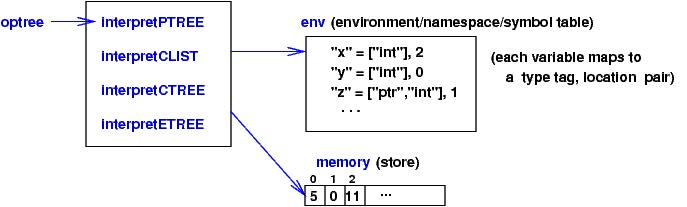 *int = [“ptr, “int”]
**int = [“ptr”, “ptr”, “int”]
10
When and how to use the declarations
Declaring a variable requires allocating space for it in memory
Using an un-declared variable will be prohibited
Double declaration is not allowed
Using a variable will need to check its type
“+” is only allowed on ints
“*” is only allowed on pointers
Types on both sides of assignment must match
11
Exercise: show results of interpreting the following programs
declare x: int;  x = 3;  declare y: int;  y = (x + 1)

 declare x: int;  declare p: *int;  x = 2;  
   p = &x;  declare y: int;  y = *p

 declare x: int;  declare p: *int;  x = 1;  
   p = &x;  x = *x

 declare x : int ; declare y : * int ; declare z : ** int ;
   z = &y ; y = &x ; **z = 99
12
Questions
Without type checking, when will some of the programming errors be caught?

Does type-checking need to be done every time a program is run?
13